Florida Department of Health
Florida Breast and Cervical Cancer Early Detection Program (FBCCEDP) Cost Effectiveness
CDC NBCCEDP 30th Anniversary Grantee Virtual Booth 
October 6-7, 2021

Towanna Reddick, Director
FBCCEDP
FBCCEDP Cost Effectiveness: Return on Investment
BCC Return on Investment Report
For every $1 spent in the BCCEDP breast cancer program:
$1.39 was returned in fiscal year (FY) 2018-2019
$1.95 was returned in FY 2019-2020
For every $1 spent in the BCCEDP cervical cancer program:
$11.43 was returned in FY 2018-2019
$14.42 was returned in FY 2019-2020
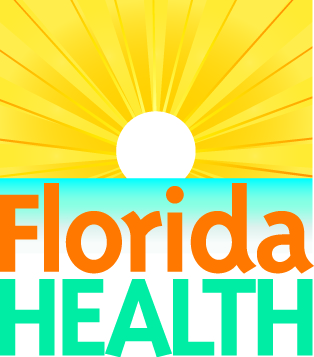 [Speaker Notes: BACKGROUND: 
Funded by Centers for Disease Control and Prevention and the State Legislature 
Funding Cycle: 2017-2022 (Year 4 of 5)
Funding Amount: $7,828,325
$6,000,000 (CDC)
$1,828,325 (GR-recurring)
Purpose:  To provide breast and cervical cancer screenings to women ages 50-64 who meet the program’s screening guidelines.  

PROGRAM OBJECTIVES:
Screen program eligible women for breast and cervical cancer  
Increase breast and cervical cancer screenings in health systems
Refer non-program eligible women to community services
Monitor, Report and Evaluate the program efforts 

The FBCCEDP has always been cost effective with the net cost being negative (meaning it saves more money than it costs
For both breast and cervical cancer 
State and all regions 
2017-2018
2018-2019
1st six months of 2019-2020 (pre-COVID)]